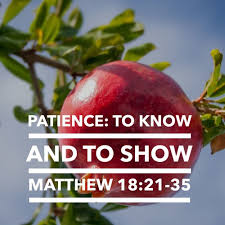 Eccles    : 27:30-28:7 Forgive your neighbour’s faults and when you pray, your sins will be forgiven
Romans : 14:7-9        Whether alive or dead, we belong to the Lord
Matthew:  18:21-35    I tell you that you forgive not seven times but seventy times seven.
REFLECTION
Coming to the place where I will pray today, I take time to become aware of how things are for me. I devote time to slowing down by taking a few deep, mindful breaths, drawing in God’s loving welcome. When I am ready, I read through the words of the Psalm, slowly and purposefully. I notice where my attention is drawn, and I ponder . . .
As I look back over my memories of God’s compassion and love for me, perhaps particular times stand out? In what ways have I known forgiveness, healing, redemption …? What about today? What does it mean to me now to be ‘crowned with love and compassion’?
Perhaps I now see more clearly the blessings I have received from the Lord. I take time to look at the ways in which I give thanks and praise through my life. What help might I need from the Lord? I share what is in my heart, and I listen. As I draw my prayer to a close, I take time to repeat as a mantra the phrase from the Psalm that speaks to me most.
Twenty Fourth Sunday in 
Ordinary Time Year A 
16th/17th September 2023
IN A NUTSHELL

The whole idea of forgiving from the heart is a powerful contradiction of a popular 
concept: ‘I can forgive, but
not forget’. Is it really possible to forgive but refuse to forget? 

Surely holding on to a memory of hurt is holding on to the hurt
itself and does not display that any forgiveness has occurred at all.

To forgive but not forget is to keep count. How many times should I forgive the one who
has hurt me?
Entrance antiphon: Give peace, Lord, to those who wait for you, and your prophets will proclaim you as you deserve. Hear the prayers of your servant and of your people Israel.

Response to the psalm: The Lord is kind and merciful; slow to anger, and rich in compassion

Gospel acclamation: Alleluia, alleluia! I give you a new commandment: love one another as I have
Readers
Ministers of Communion
Sacristy & Altar
Pilar Ovelar & Carol Miller
Church Cleaners
Paula O’Connor, Margaret & John Betros
Altar Flowers
Pilar Ovelar, Carol Miller & Margaret Betros
Money Counters
Piety Stall 
(5pm Vigil Mass) Carol Miller
September 17th: Group 1
October 1st:        Group 3
September 24th : Group 2
October 8th:         Group 4
Morning Tea
Thank you to Jess Moyes for hosting morning tea this Sunday.
Coffee Club - 10am in the parish hall
October   	 Friday 6th
November 	 Friday 3rd
December 	 Friday 1st
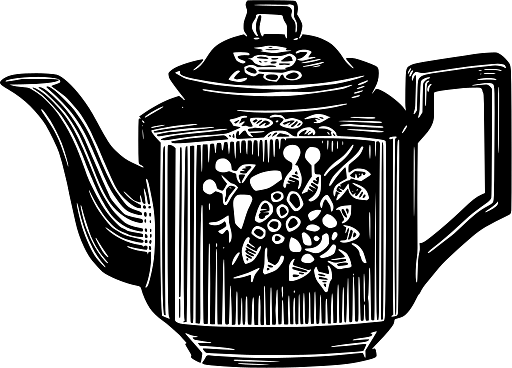 Mass Intentions — your prayers are requested for the following:
St Brigid’s Parish Information
St Brigid’s This Week and Beyond
Dear Parishioners,

Congratulations to Michelle Kopecka and Nathan Champley for completing the RCIA Program and will be baptised into the Catholic Church this Sunday at 9.30am mass. 
Thank you to Paul and Therese Compton and Fr Michael Fallon for journeying with them through RCIA Program. The next batch of RCIA Program will start soon, if you know someone who might be interested in learning more about Catholic faith, please let them know about this wonderful opportunity. Registration and further details please contact the Parish Office. 
Baptism this week -  A very warm welcome to the families of Poppy Bennett, daughter of Campbell and Ashleigh and Nicholas Whtehill son of John and Elizabeth. May God bless you and the family.

Fr Thoi
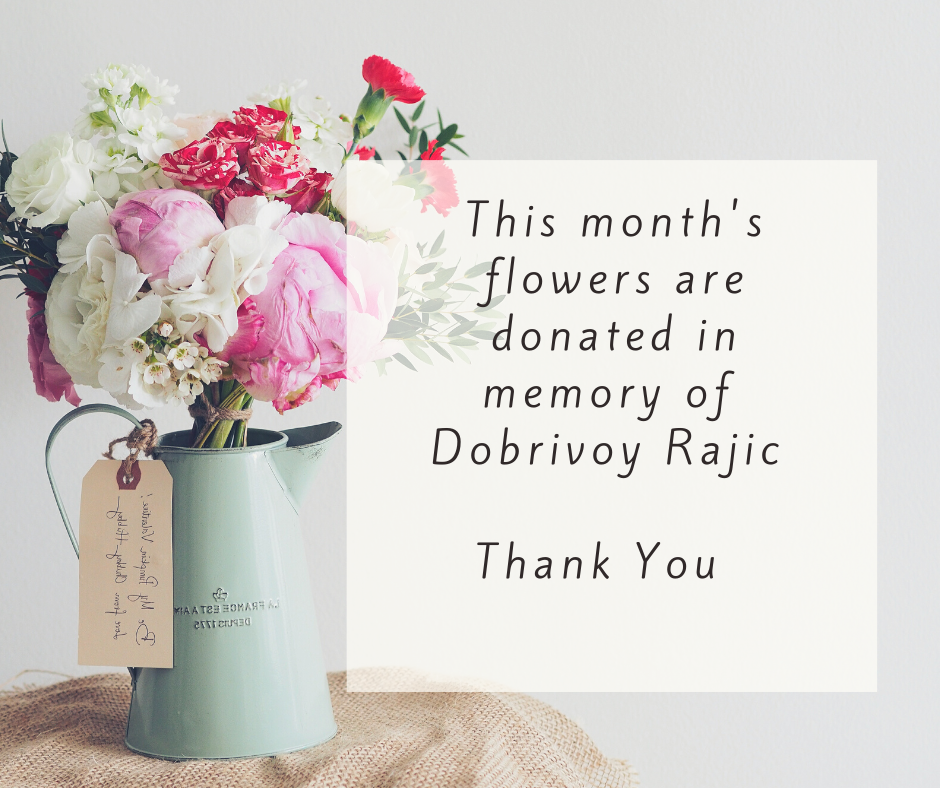 Congratulations to children receiving their first Holy Communion last week. May you always keep Jesus close to your heart
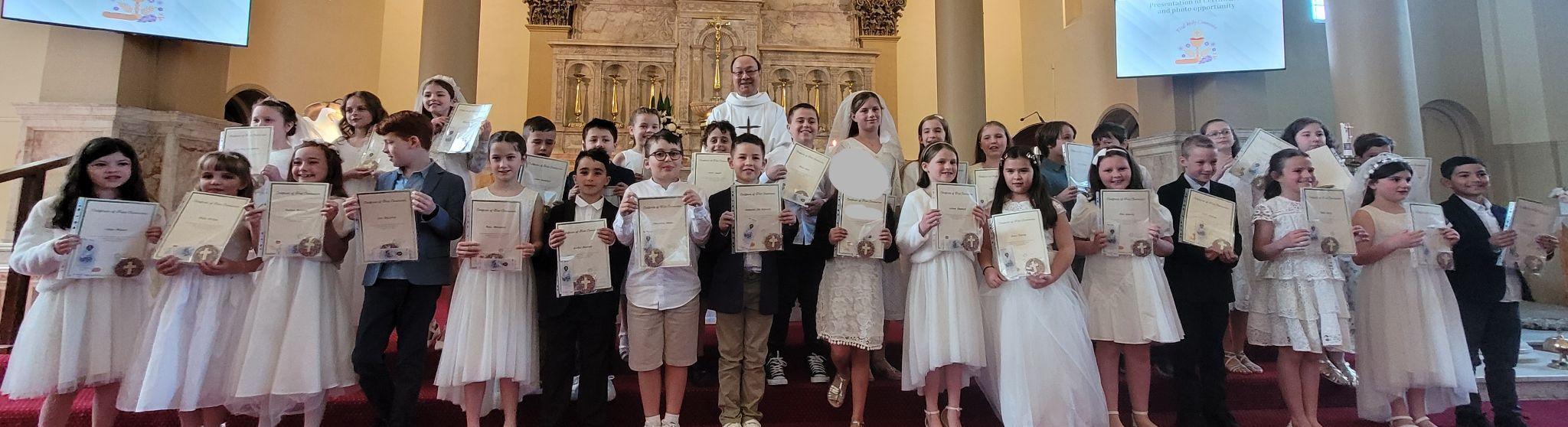 If you would like to reserve a date for Altar flowers, please contact the Parish Office Altar flower arrangements can be in memory of a loved one, or in honor of a special occasion; birthdays, anniversaries, baptisms, marriages, etc,.                  The suggested donation for flower memorials is $100
From Social Justice Group:  Many, many thanks for your support.  Our Archdiocese SJ meeting went very well.  The guest speaker was super - see insert.  Thanks to all who donated food.  We had more than enough, so the surplus went in to feed the homeless on Saturday night.  Coogee is a wonderful parish
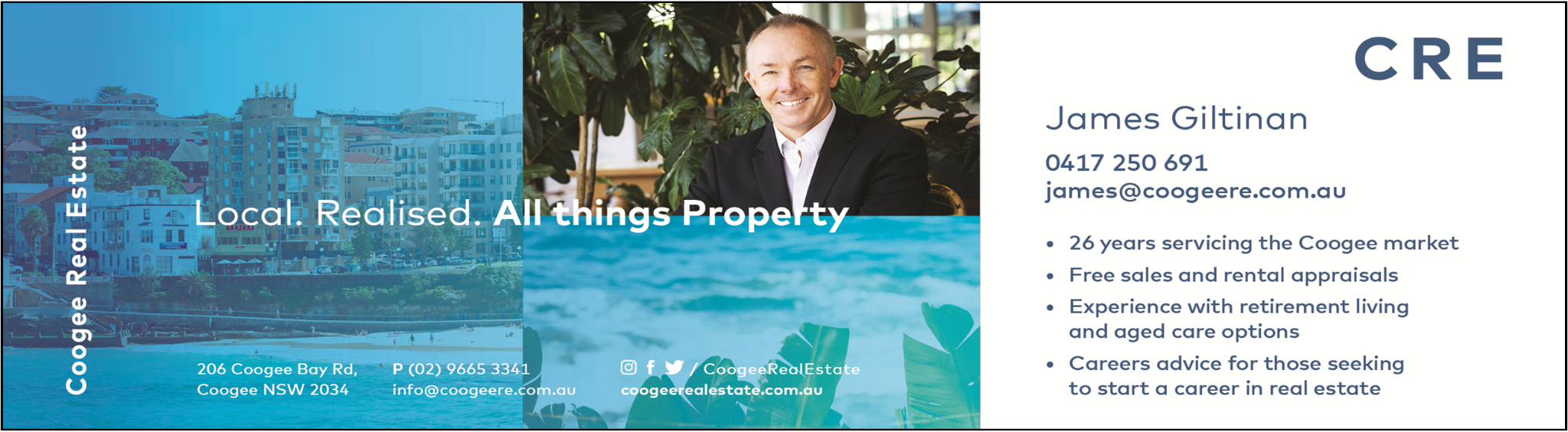 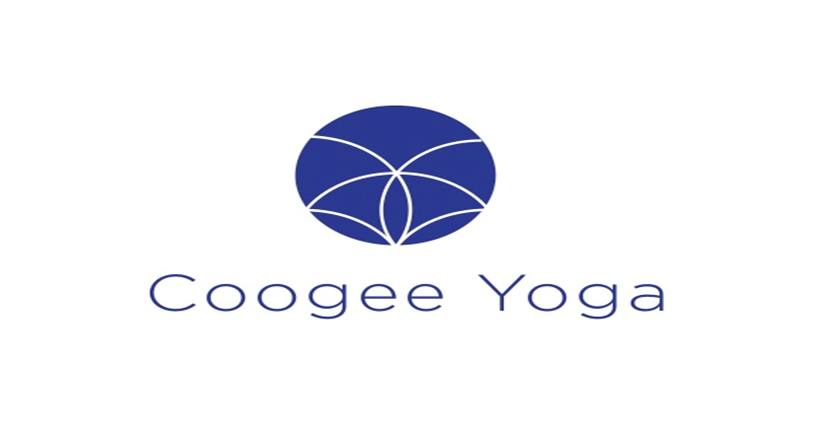 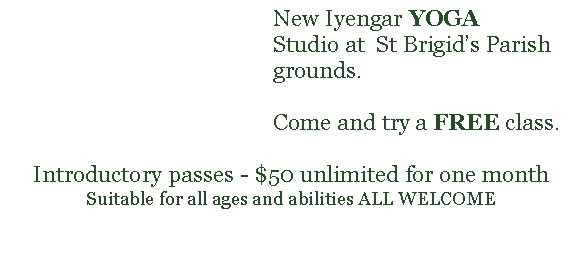 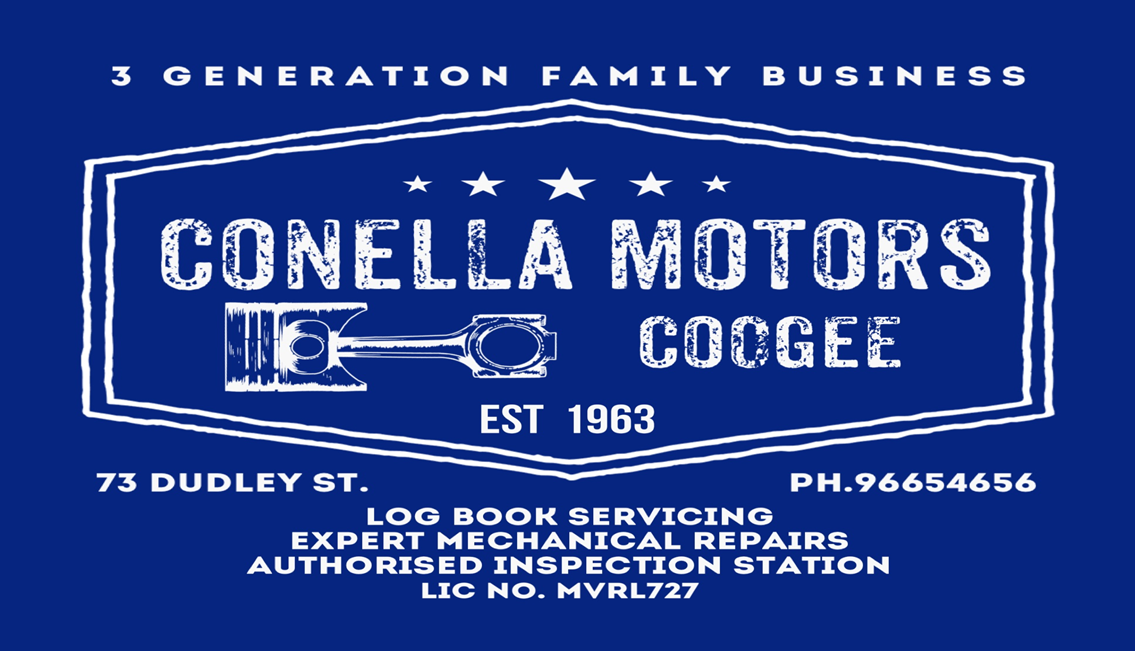 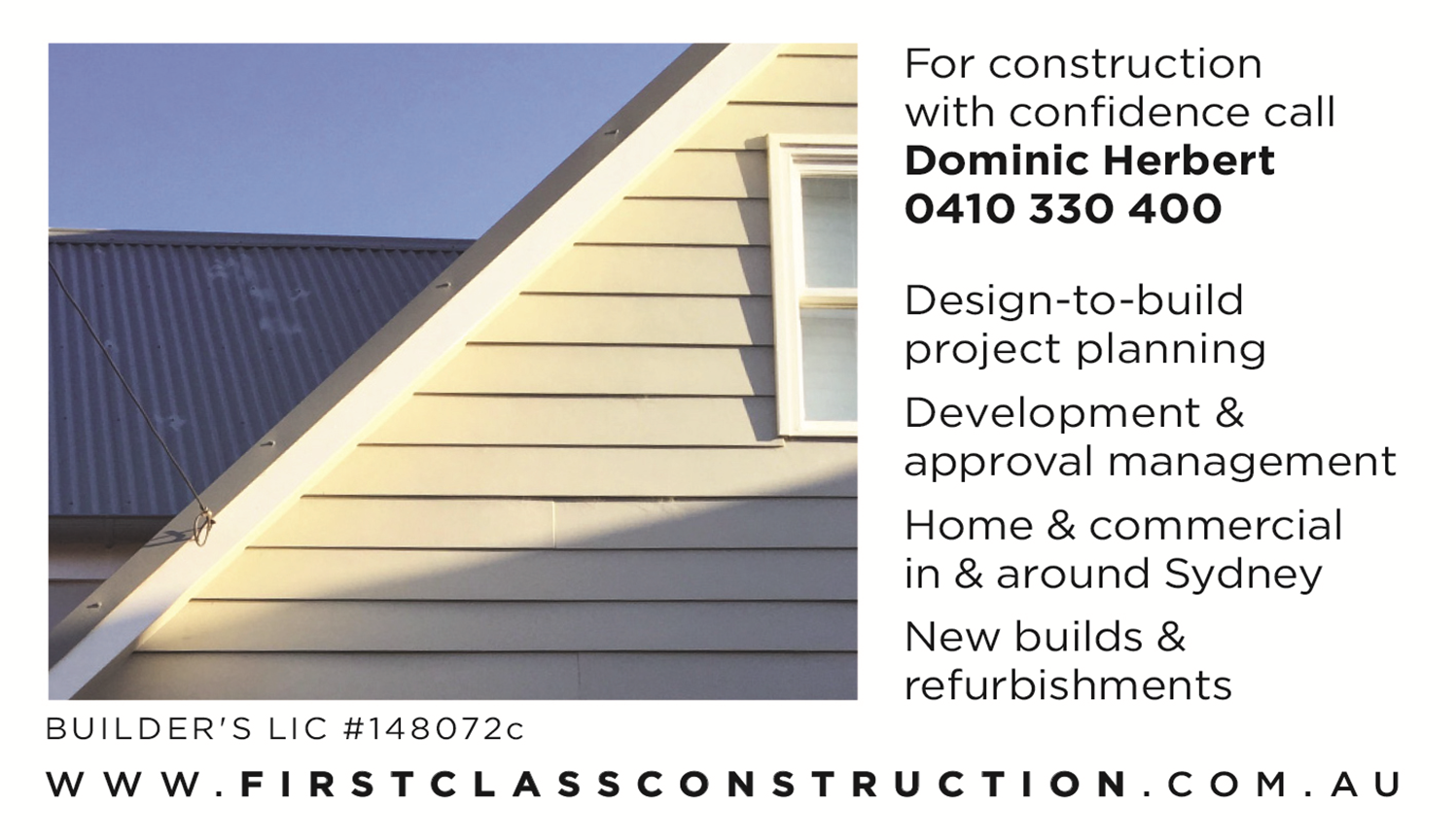 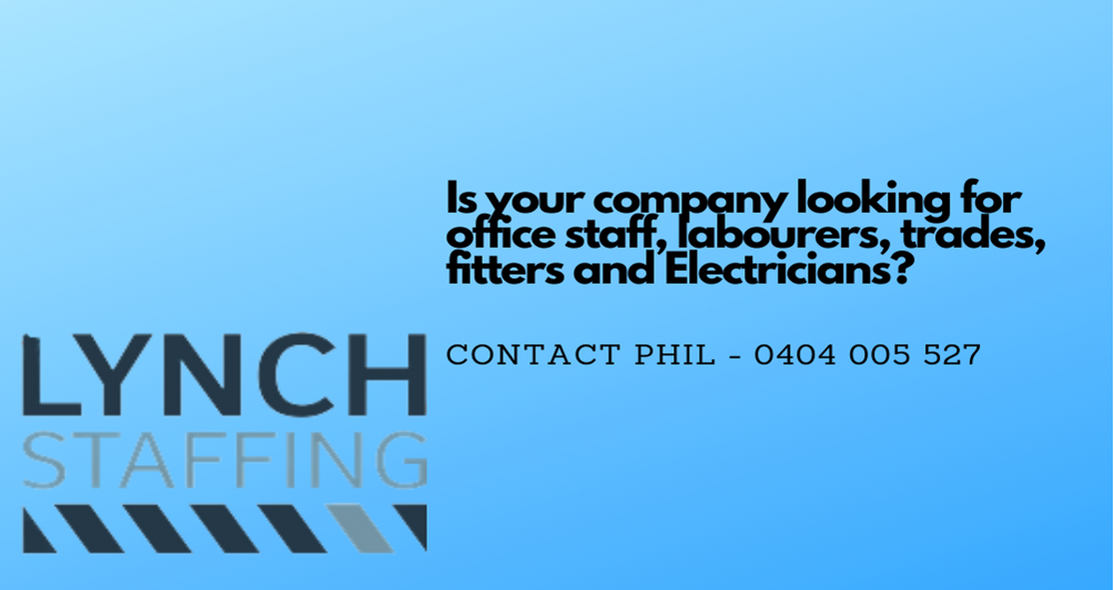 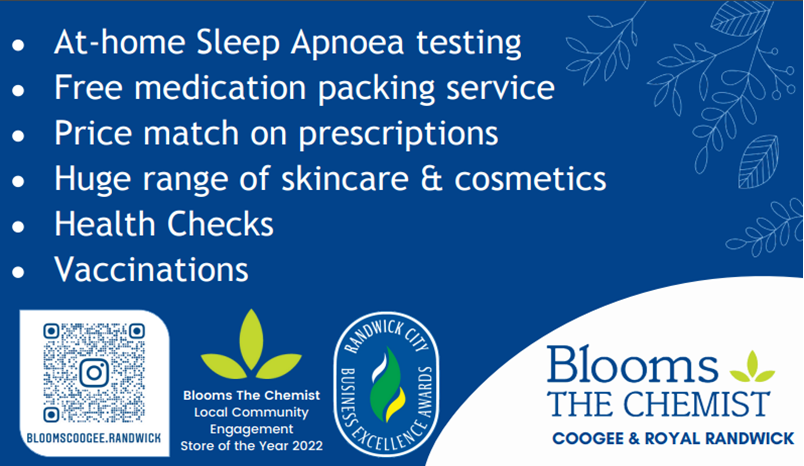 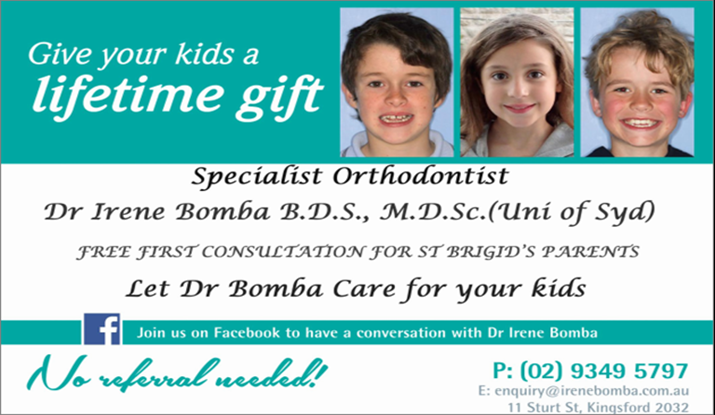